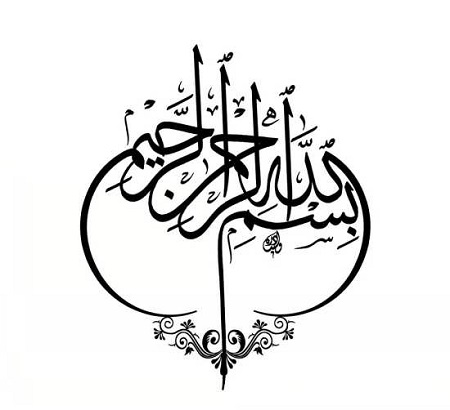 عنوان فارسی:لاتین :
استاد راهنما :
استاد مشاور :
دانشجو :
بیان مسئله ( ضرورت پژوهش )
مروری بر متون ( 2 مورد )
نقدی بر متون
اهداف
هدف کلی



اهداف اختصاصی



فرضیات پژوهش
تعریف واژه ها
تعاریف عملی :
جدول متغیرها
نوع مطالعه :
جامعه مورد مطالعه :
معیارهای ورود و خروج
حجم نمونه و فرمول محاسبه آن
روش نمونه گیری
ابزار مطالعه
روش اجرای طرح
روش توصیف و تحلیل داده ها
محدودیت های اجرائی و راه حل آن